ЛИТЕРАТУРНОЕ ЧТЕНИЕ2 КЛАСС «Б»УМК «ШКОЛА РОССИИ»Тема урока: Б. С. Житков «Храбрый утенок»
МБОУ СОШ №2
Аксенова Маргарита Валентиновна
ЦЕЛИ УРОКА
1.Познакомить с творчеством Б. Житкова; 
2.Развивать навыки выразительного чтения;
3.Учить детей прогнозировать содержание текста по его заглавию, делить текст на смысловые части, способствовать формированию у учащихся целостного представления об основной идее произведений;
4.Воспитывать любовь к природе, бережное отношение к животным, способствовать сплочению классного коллектива
Этапы  урока:
I. Организационный момент. (Эмоциональный настрой) (0,5 мин)
II. Речевая разминка (1 мин)
III. Актуализация  знаний (3 мин)
IV. Определение темы и цели урока (2 мин)
1. Введение в тему (1,5 мин)
2.Постановка учебной цели (0,5 мин)
V. Открытие новых знаний. (Изучение нового материала) (4 мин)
1.Знакомство с творчеством писателя  (3 мин)
2.Прогнозирование сказки.  Стадия вызова. Стадия осмысления.  (5 мин)
3. Физкультминутка (1 мин)
VI. Знакомство с текстом (4 мин)
1. Чтение с остановками
2. Первичное восприятие.
VII. Словарная работа. (3 мин)
VIII. Работа по содержанию текста.  (2,5 мин)
IX. Закрепление изученного (12 мин)
Прием «Синквейн» (3мин)
X. Рефлексия . Подведение итогов (2 мин)
XI.Оценивание.
  XII Домашнее задание (1 мин)
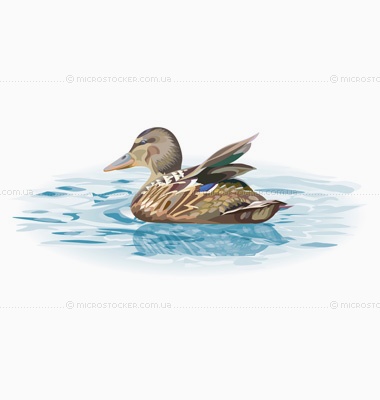 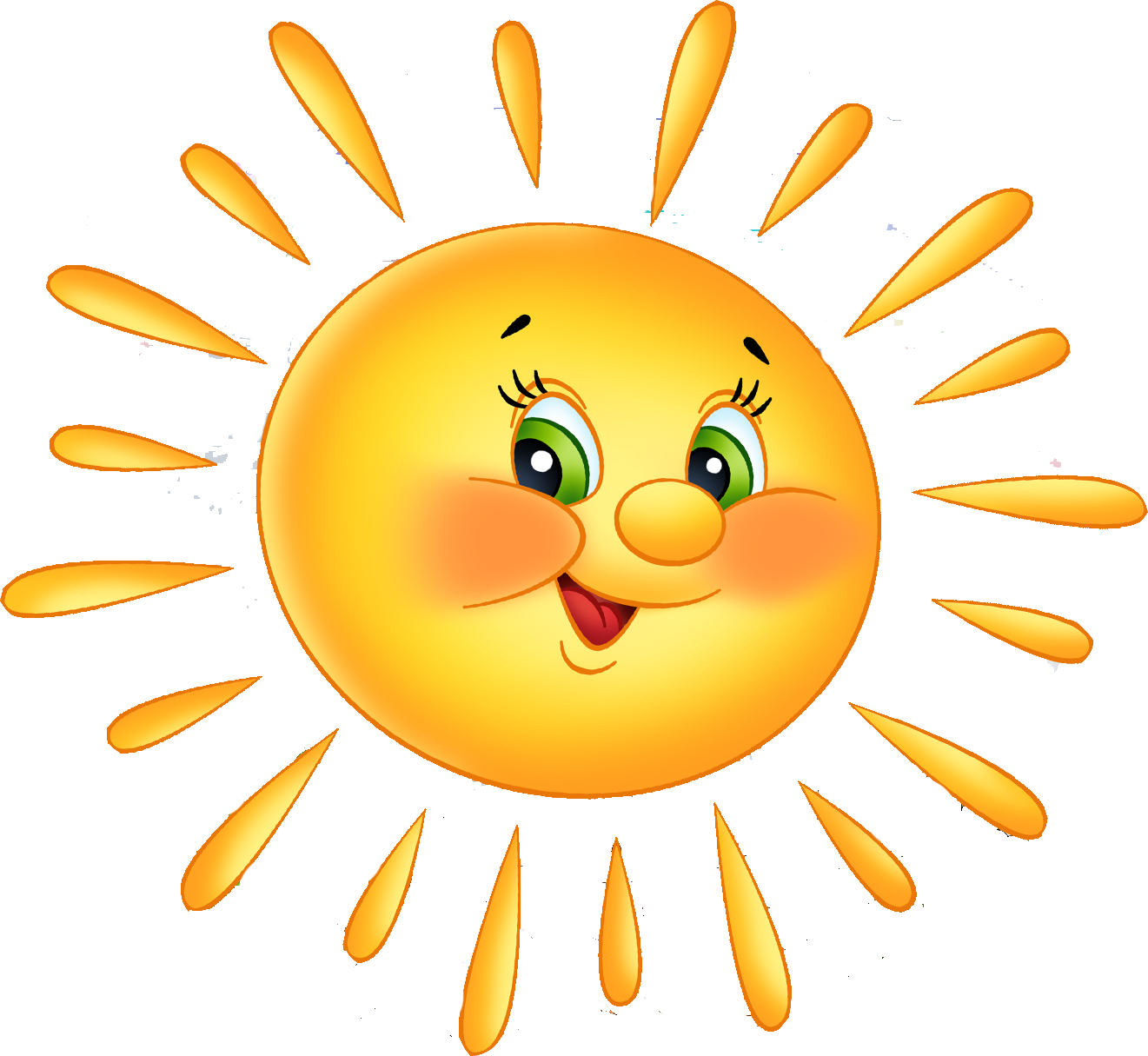 ОРГАНИЗАЦИОННЫЙ МОМЕНТ
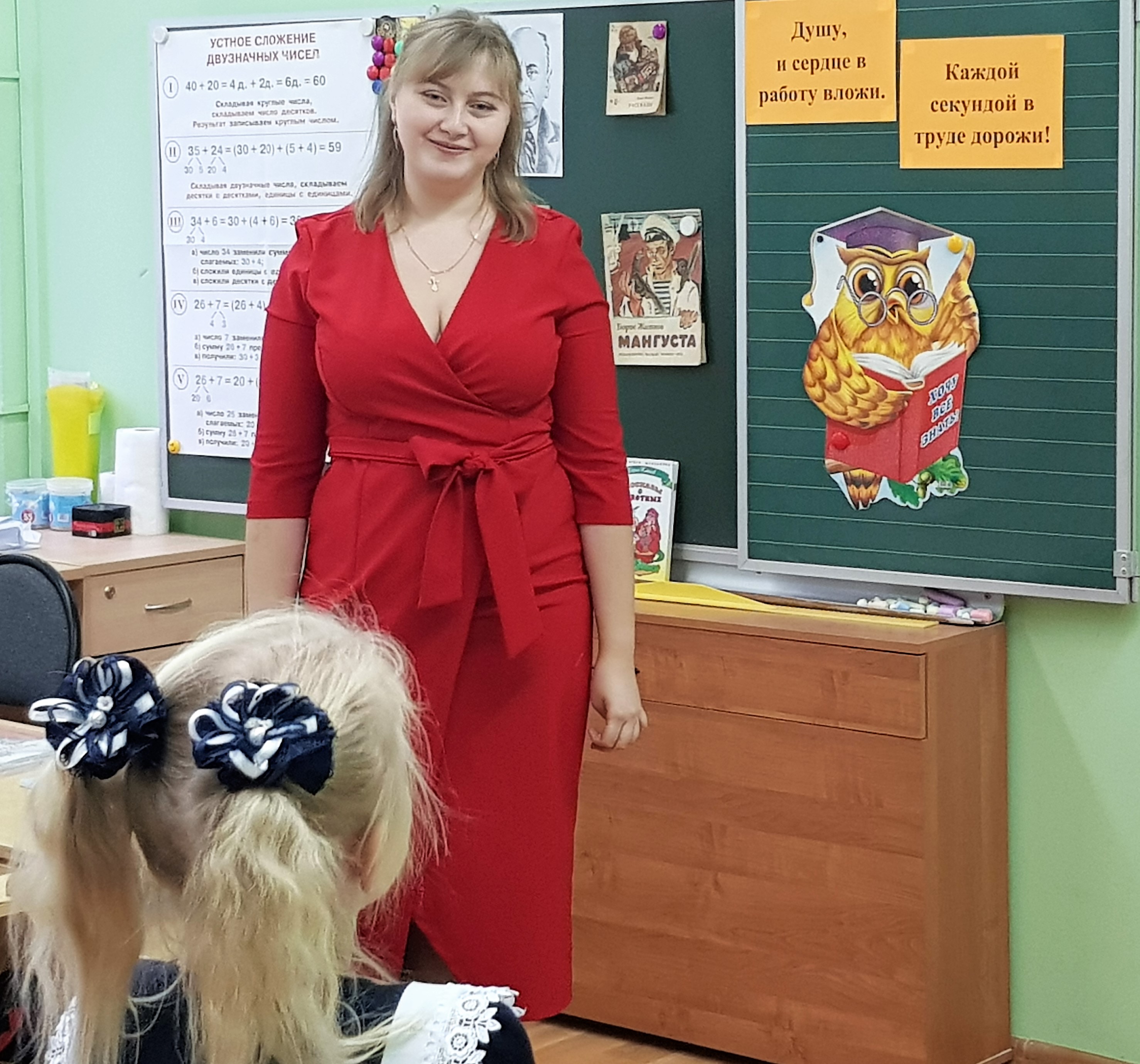 Душу, и сердце в работу вложи.
Каждой секундой в труде дорожи!
РЕЧЕВАЯ РАЗМИНКА
УТКА – ВЕРТИХВОСТКА
НЫРЯЛА ДА ВЫНИРИВАЛА,
ВЫНИРИВАЛА ДА НЫРЯЛА.
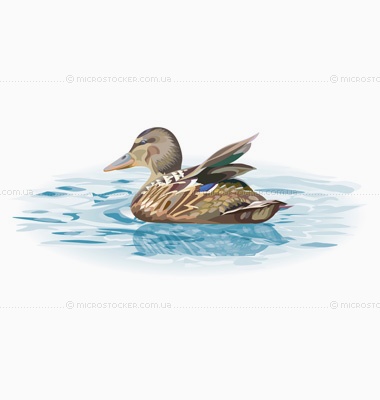 Речевая разминка:
«Подышим, подышим»
Задуй свечу.
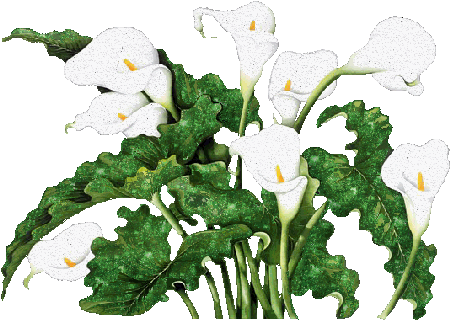 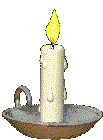 Вдохни аромат цветов
О БРАТЬЯХ НАШИХ МЕНЬШИХ
Синквейн
Алёша.                                                                            
Храбрый, смелый.                                                       
Помогает, защищает, побеждает.                               
Он спас утят от стрекозы.                                          
Храбрец.        
 
Стрекоза
Большая, злая
Прилетела, стрекотала, пугала.
Была прогнана Алешей
Побежденная
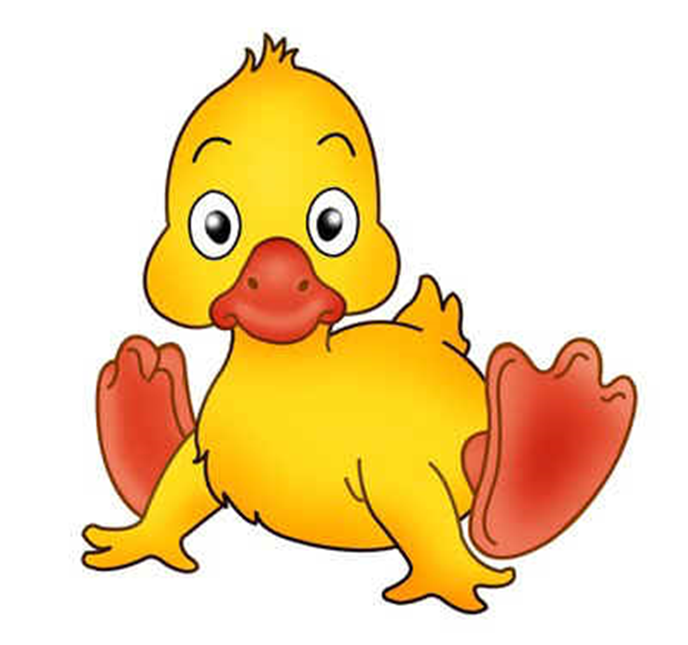 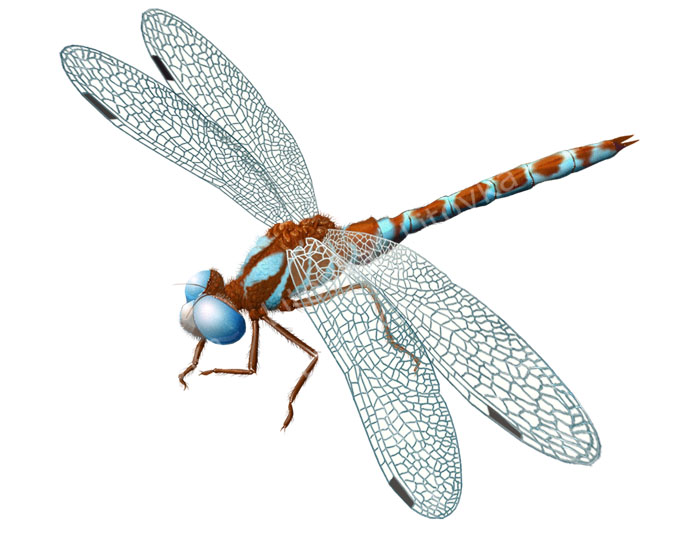 Рефлексия
- Выберите и продолжите любое предложение

* На сегодняшнем уроке я узнал…
* На этом уроке я похвалил бы себя за…
* После урока мне захотелось…
* Сегодня я сумел…
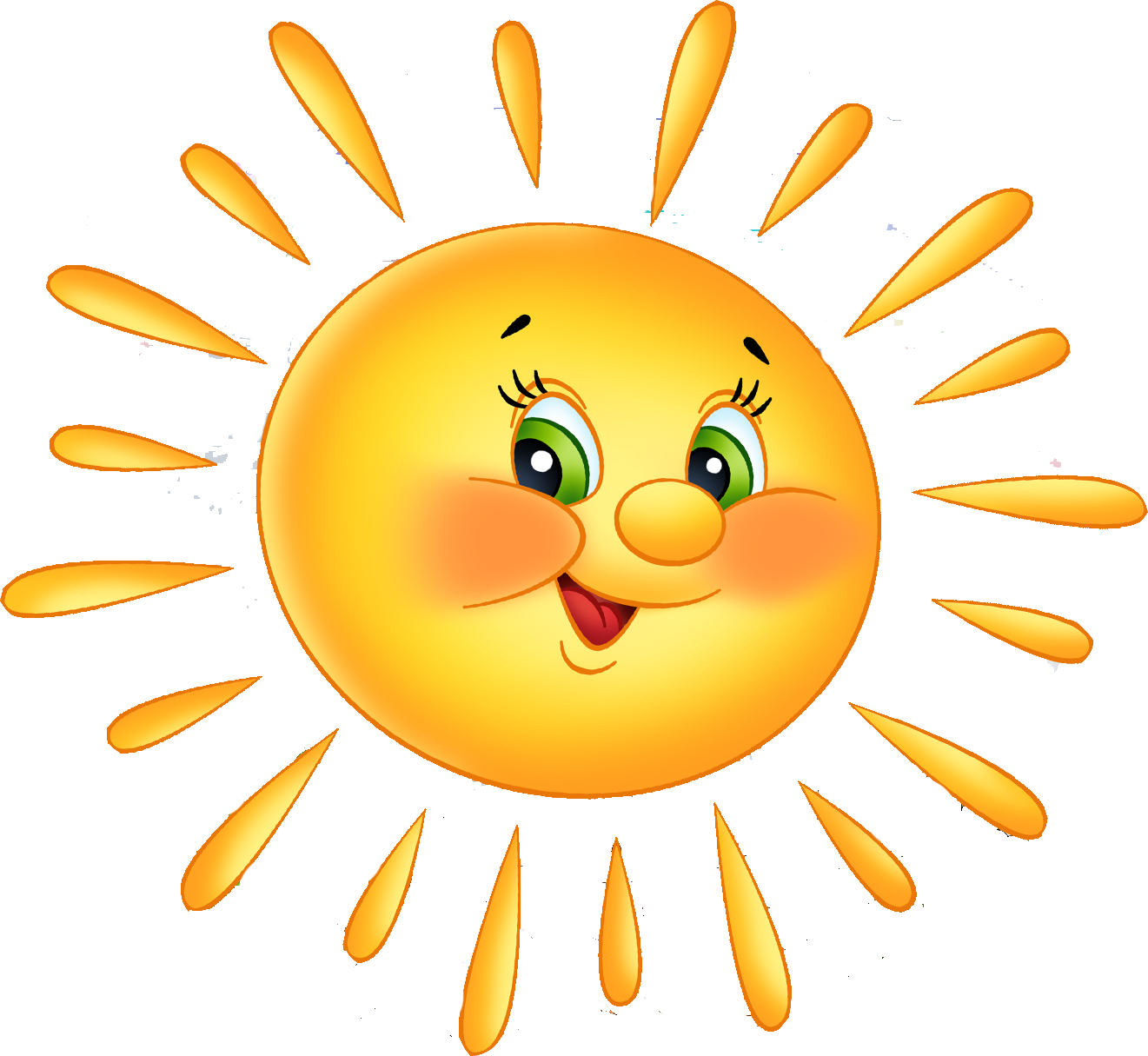 С воспитательной точки зрения урок способствовал формированию у детей интереса к чтению произведений большого объёма, положительному отношению к людям и окружающему миру.
Считаю, что на уроке были созданы благоприятные социально-психологические, эстетические условия для обучения. Урок поставленных задач достиг.
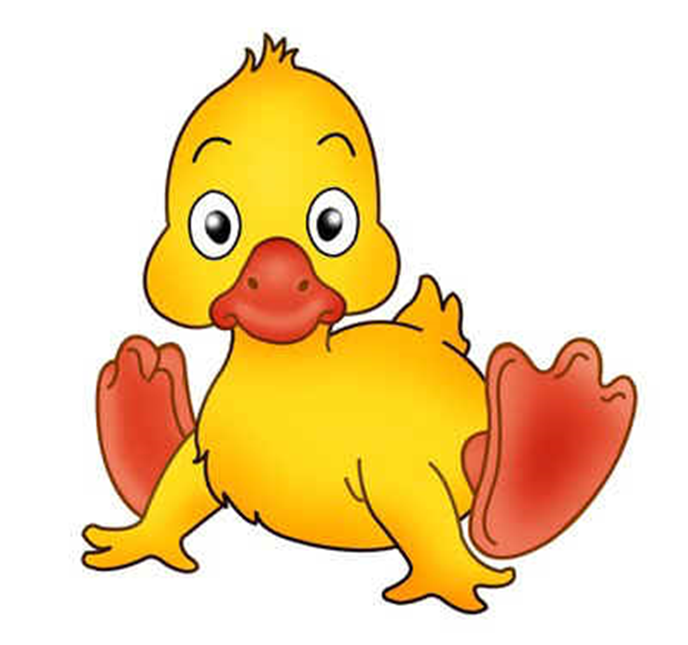 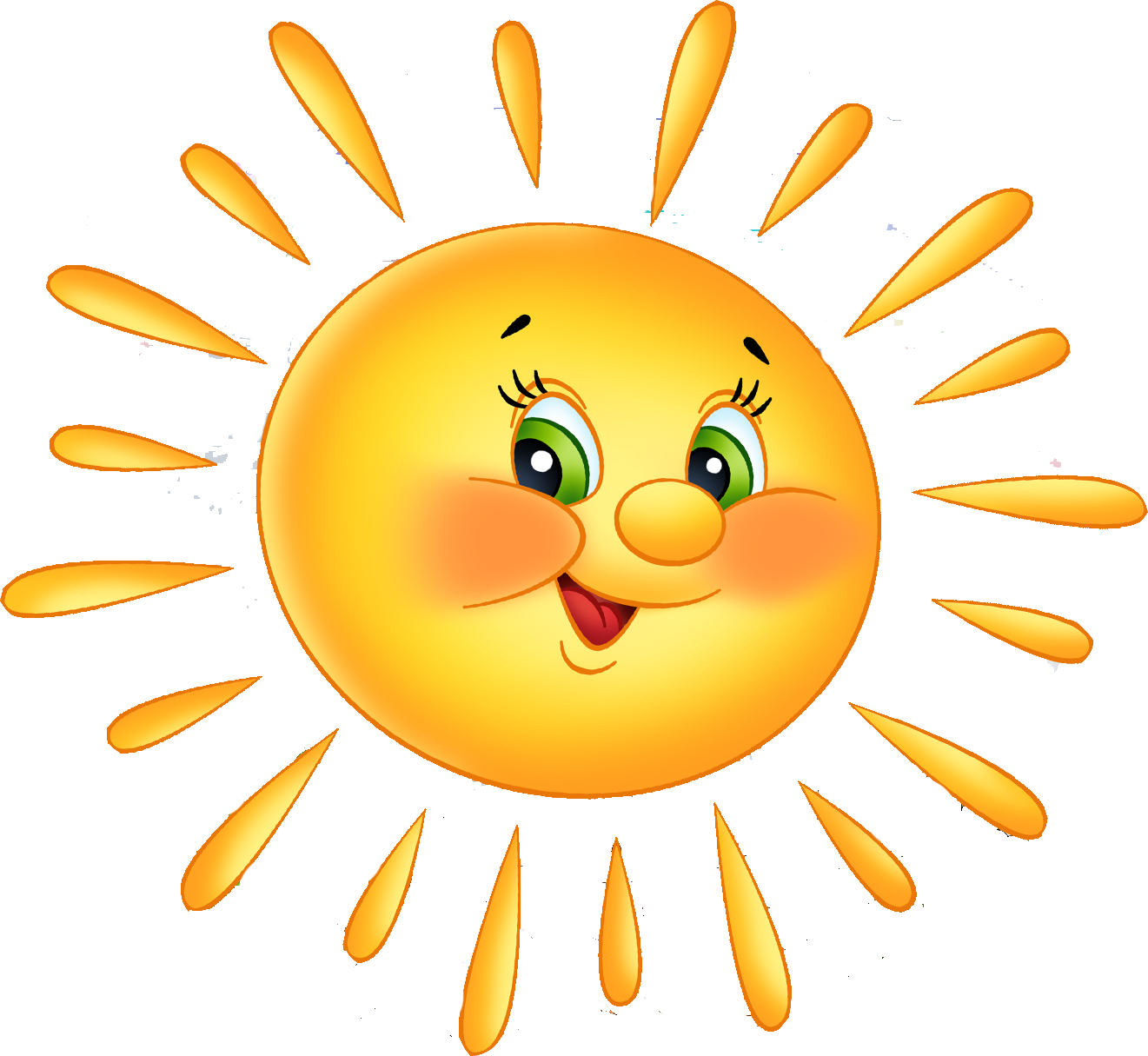 Спасибо за внимание!